完美的图形
圆的认识
WWW.PPT818.COM
滚钢圈
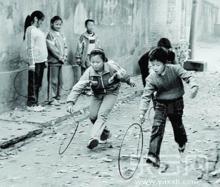 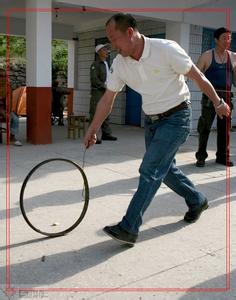 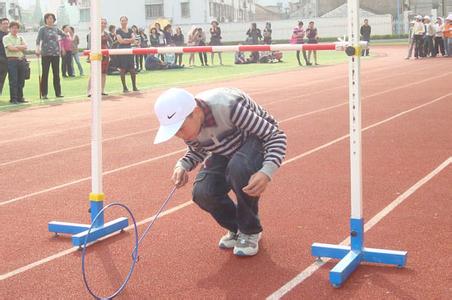 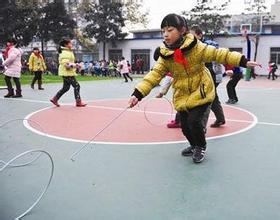 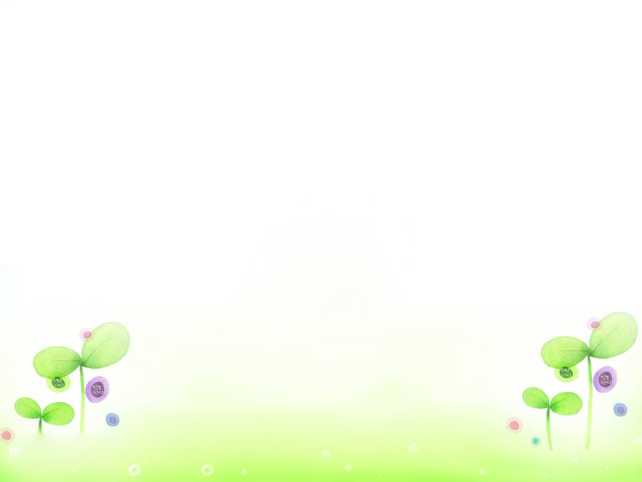 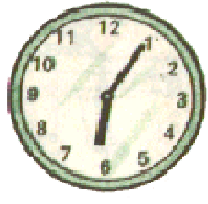 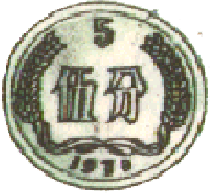 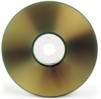 生    活   中   的   圆
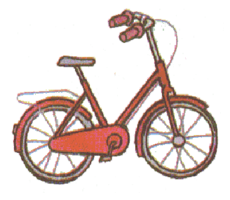 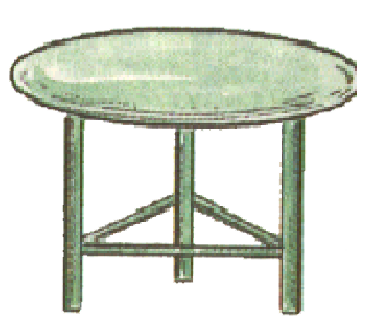 长方形
正方形
平行四边形
梯形
三角形
直线图形
圆是平面上的一种曲线图形。
圆
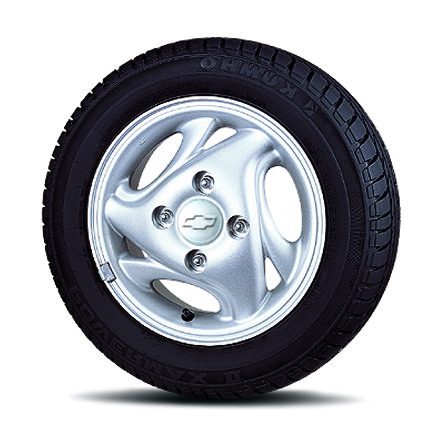 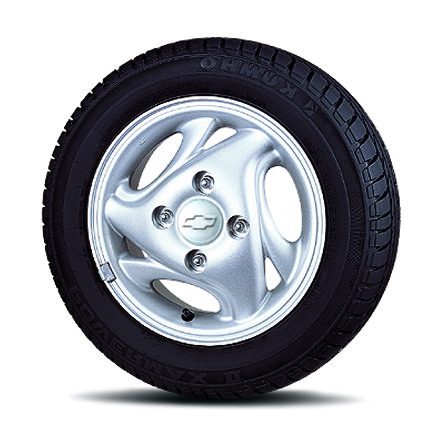 中心
圆心
O
圆中心的这一点叫做圆心。
r
圆心
半径
连接圆心和圆上任意一点的线段叫做半径。
直径
d
通过圆心并且两端都在圆上的线段叫做直径。
利用你手中的圆形纸片，画一画、量一量、折一折，探索
1、在同一圆里，可以画多少条半径，多少条直径？怎么发现的？
2、在同一圆里，半径的长度都相等吗？直径呢？怎么发现的？
3、同一个圆的直径和半径都有什么关系？怎么发现的？
4、圆是对称图形吗？它有几条对称轴？怎么发现的？
选一选
下面哪句话是正确的（      )
D
A、所有半径的长度都相等。
B、所有直径的长度都相等。
C、直径是半径的2倍，半径长度是直径长度的二分之一。
D、在同一圆里，所有半径的长度都相等，所有直径的长度都相等，直径长度是半径长度的2倍。
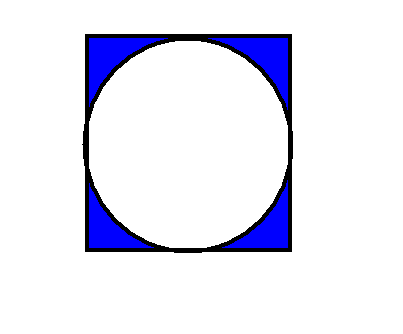 6厘米
看一看，想一想。你想到了什么?
定半径
定圆心
旋转一周
圆的画法：
1. 把圆规的两脚分开，定好两脚间的距离
      （即半径）。
2. 把有针尖的一只脚固定在一点（即圆心）上。
3.   把装有铅笔尖的一只脚旋转一周，
        就画出一个圆。
尝试题
1.  用圆规画出半径是2厘米的一个圆，并用字母O、r、d分别标出它的圆心、半径、和直径。
2.  画出直径是4厘米的一个圆。
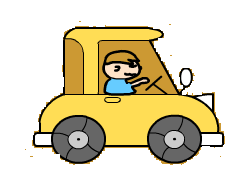 讨论：
1.  车轮为什么设计成圆形的？
2.  如果车轮做成正方形的、椭圆形的，
     我们坐上去会是什么感觉呢？
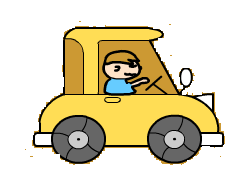 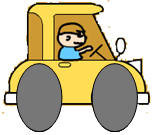 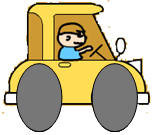 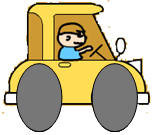 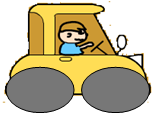 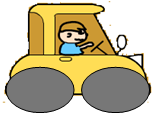 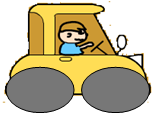 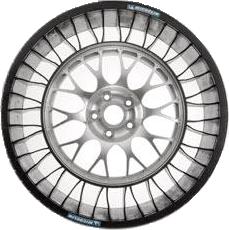 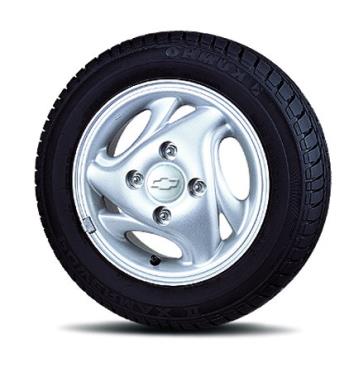 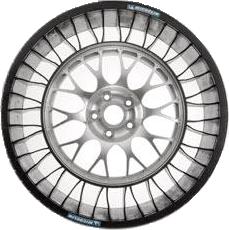 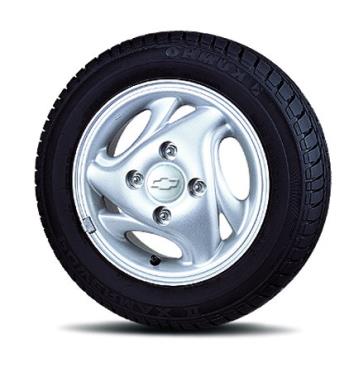 中心与边缘距离不相等
中心与路面距离不相等
中心与边缘距离相等
中心与路面距离相等
谢谢指导！